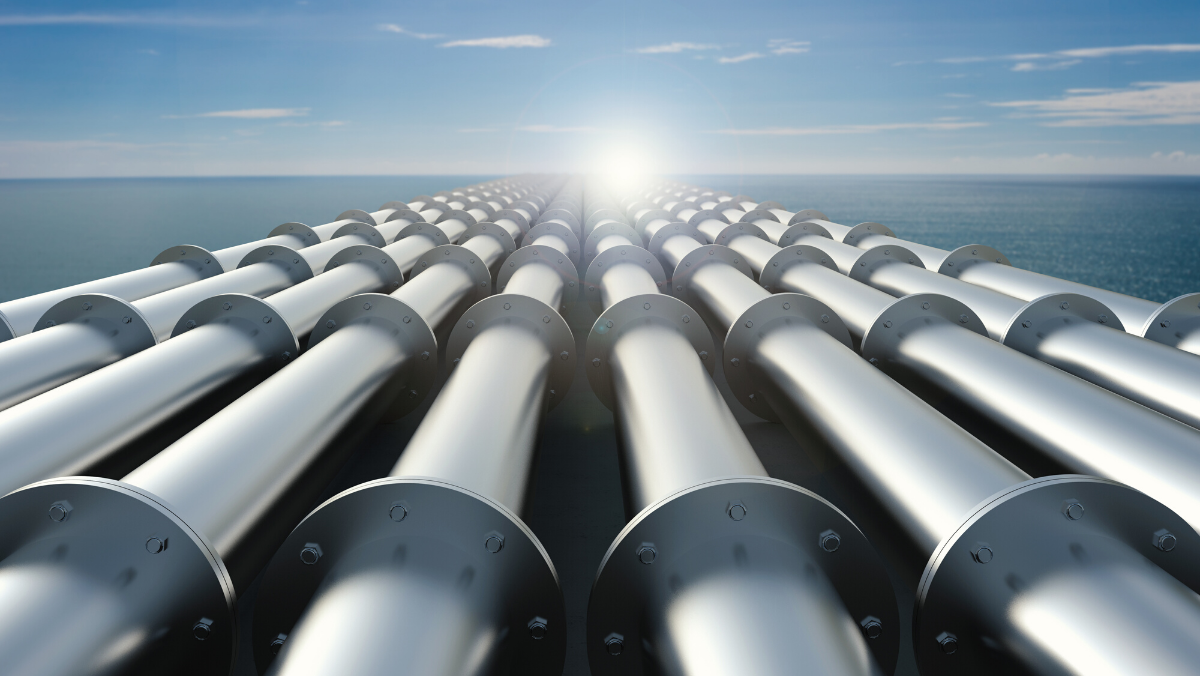 CI/CD
or how to achieve 10+ deploys a day?
Who am I?
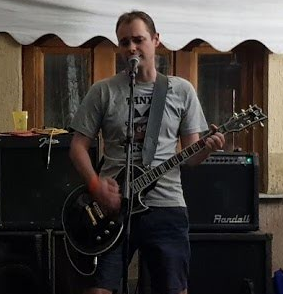 Co-founder & CTO @ LeanNet Ltd.
Consulting, training, implementing

Cloud Native, Kubernetes, Microservices, DevOps

Now part of the
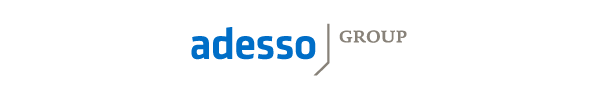 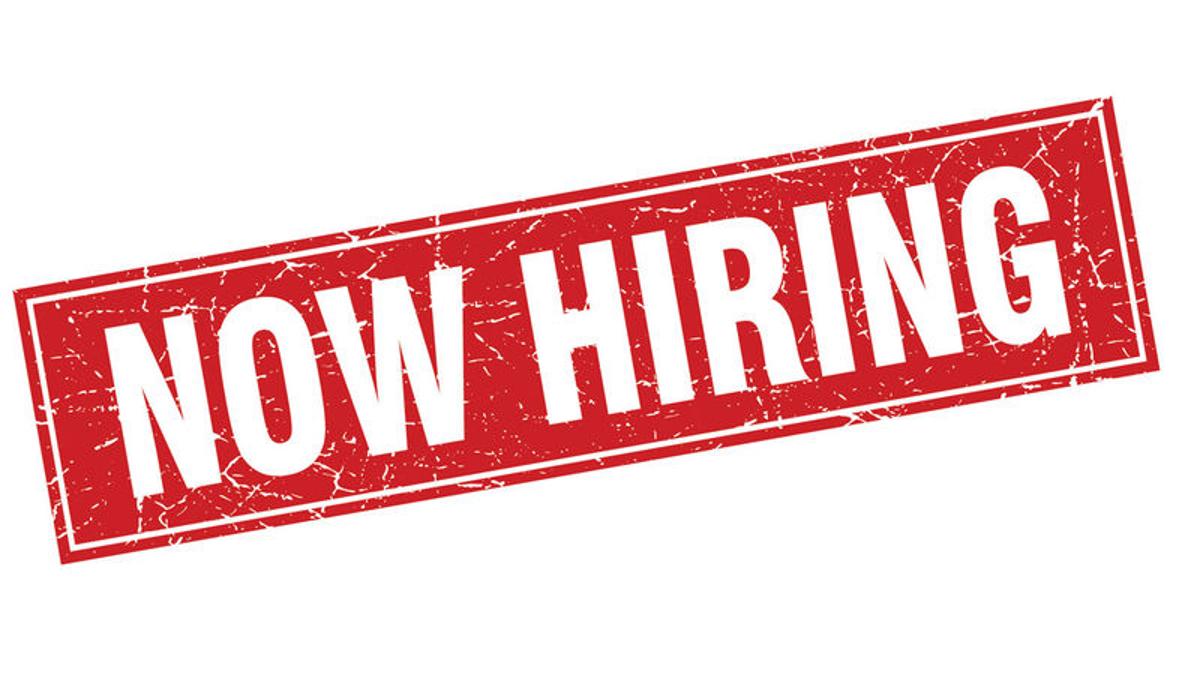 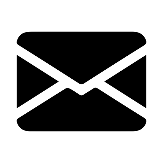 megyesi@leannet.eu
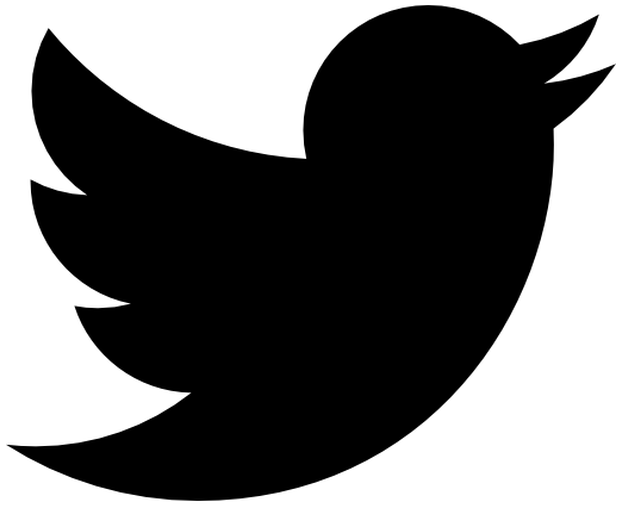 twitter.com/M3gy0
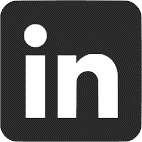 linkedin.com/in/M3gy0
10+ Deploys Per Day Was Possible in 2009…
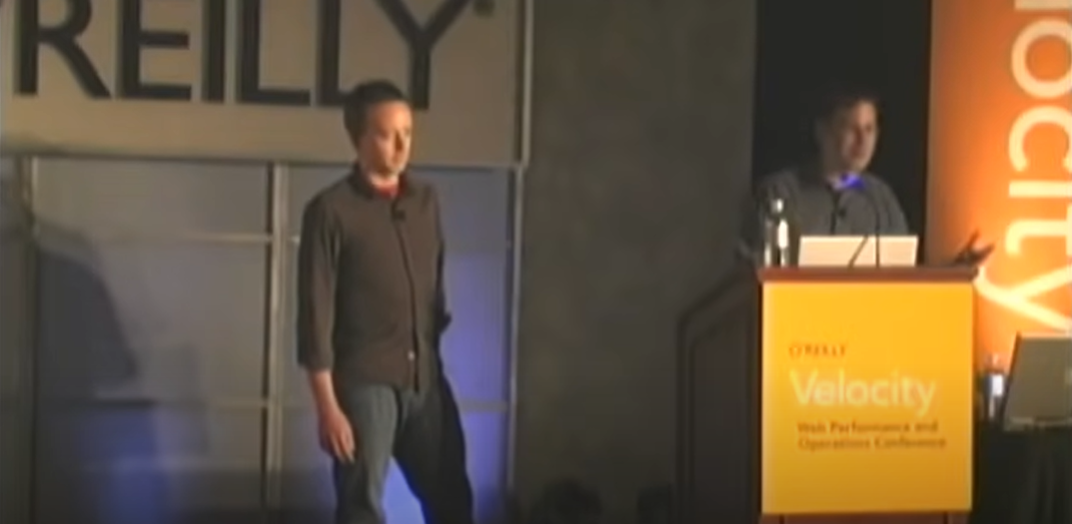 John Allspaw and Paul Hammond:
10+ Deploys Per Day: Dev and Ops Cooperation at Flickr
O’Reilly Velocity, 2009
Traditional SW Development Workflow
Dev teams:
create code for specific SW modules
check them into specific repo branches
(this is a bit different in case of Microservices but the general problem is the same)
Integration team:
merges new branches into the mainline source control bucket in iterations 
build the code on their own PC
pass the release and installation instructions
Operations team:
deploys on different environments
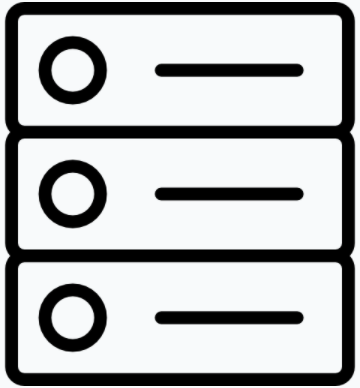 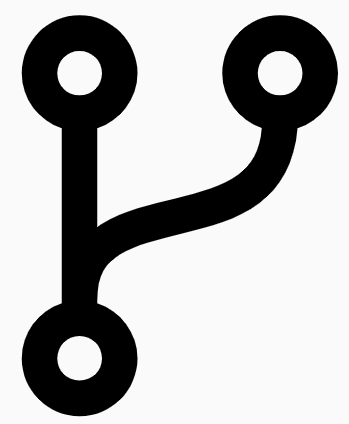 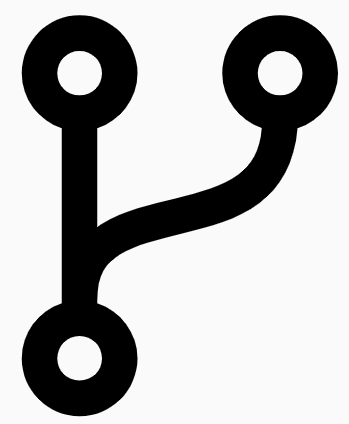 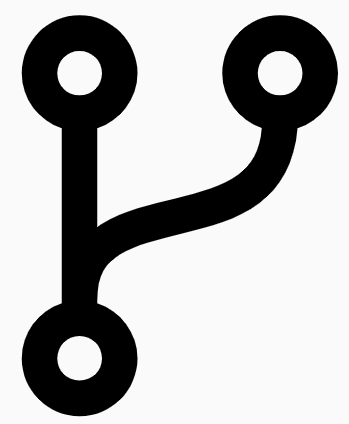 Staging
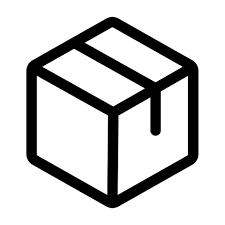 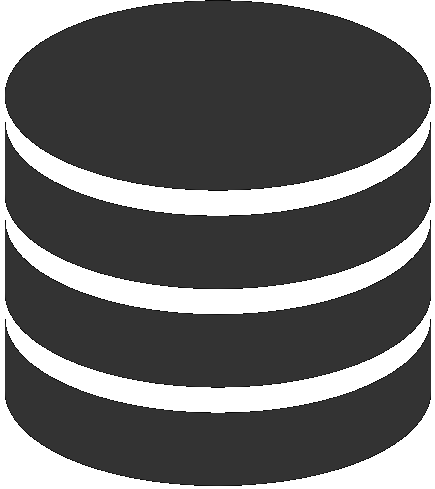 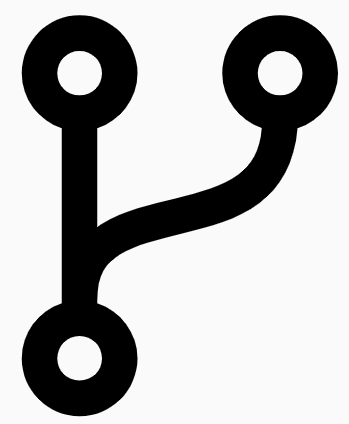 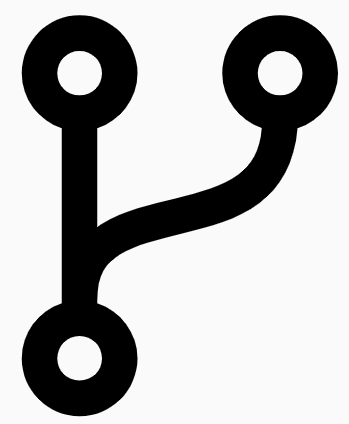 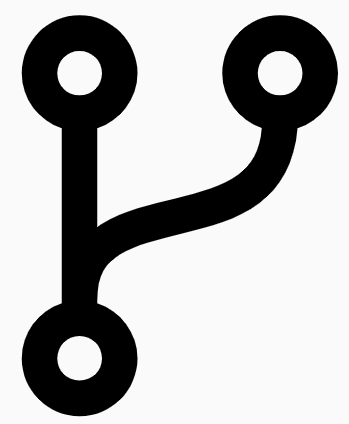 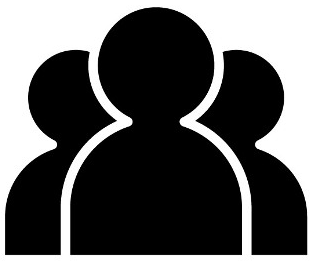 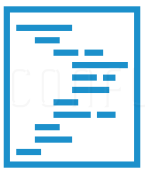 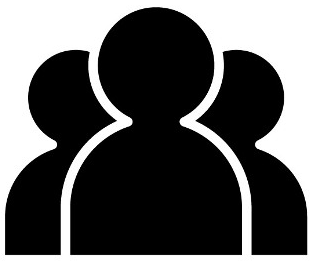 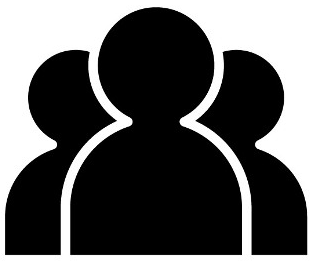 Dev: module 1
Integration
Operations
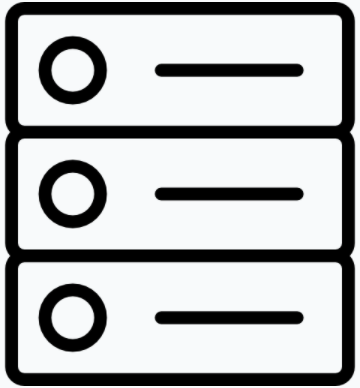 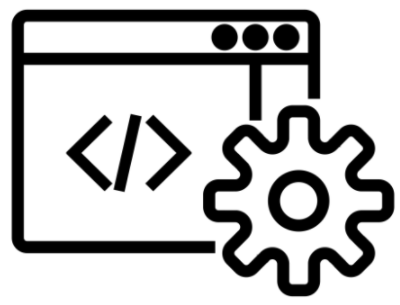 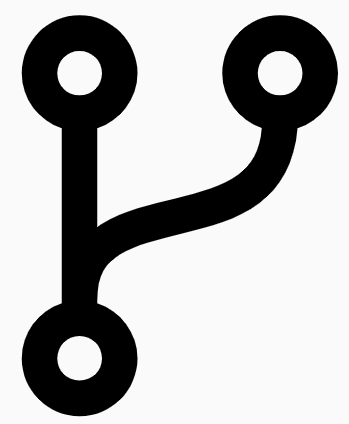 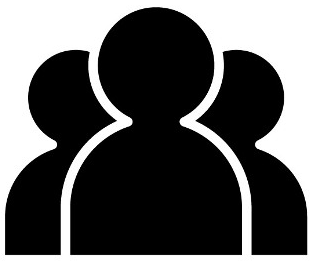 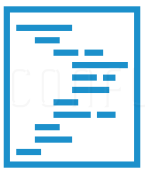 Production
Dev: module 2
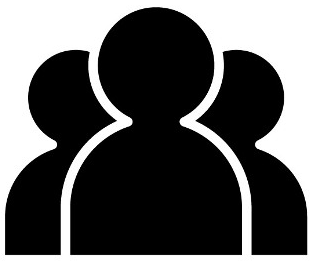 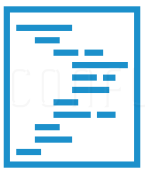 Dev: module 3
Traditional SW Development Workflow
Areas to improve:
Integration takes a lots of effort and error prone:
Usually takes 1+ day(s)
Multiple teams involved:
Integration team
Lead developers of dev teams
Defects are only found late:
Bug fix is slow because the feedback cycle is long
Similar to waterfall methodology
Reproducing release is hard:
Build environments (OS, libs, config, etc.) is hard to sync
Hard to reproduce the integration bugs
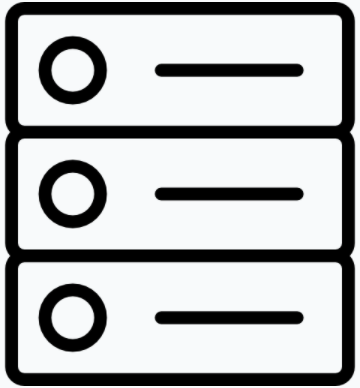 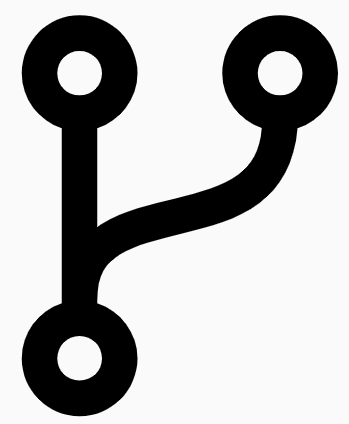 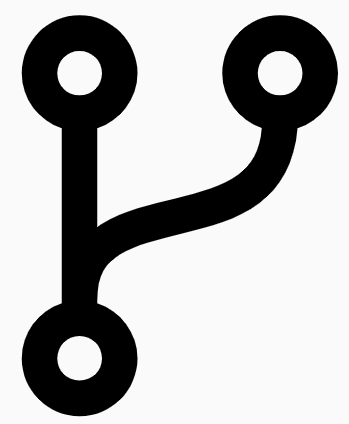 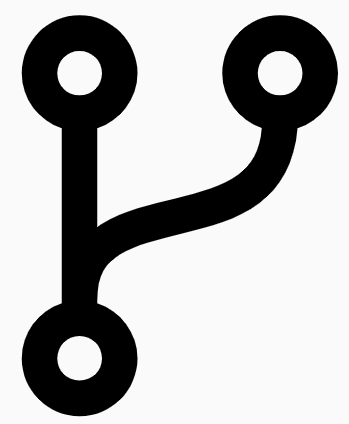 Staging
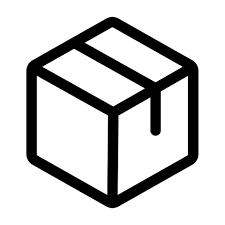 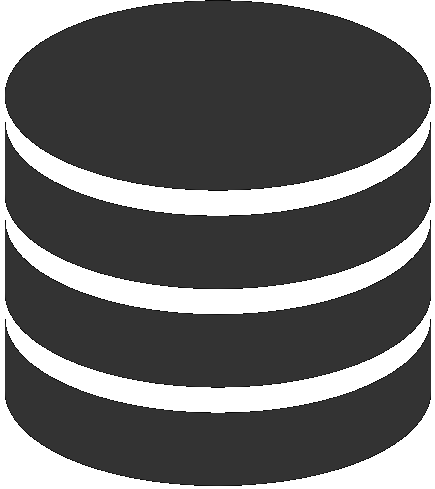 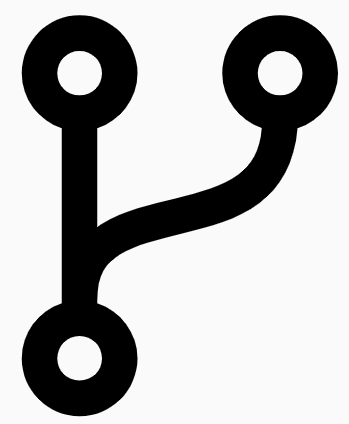 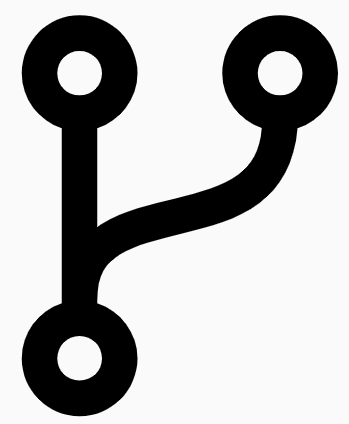 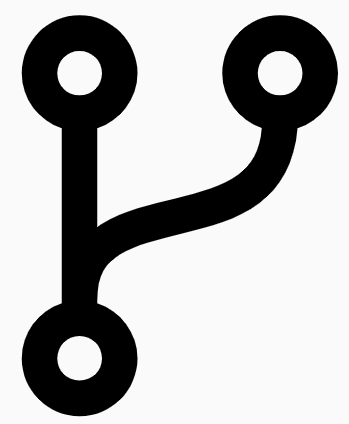 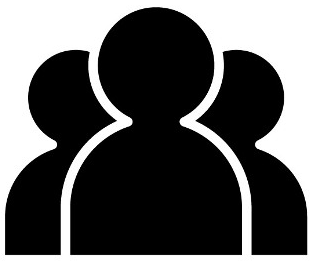 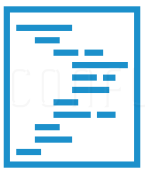 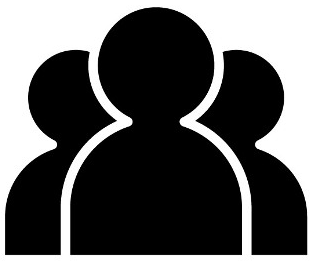 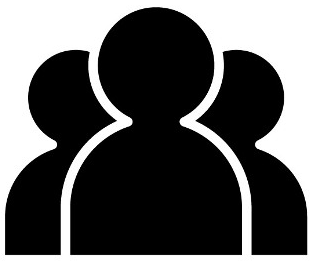 Dev: module 1
Integration
Operations
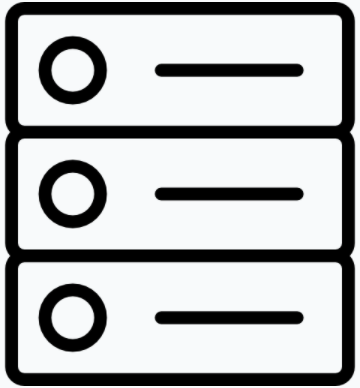 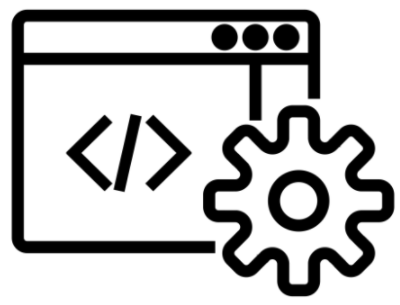 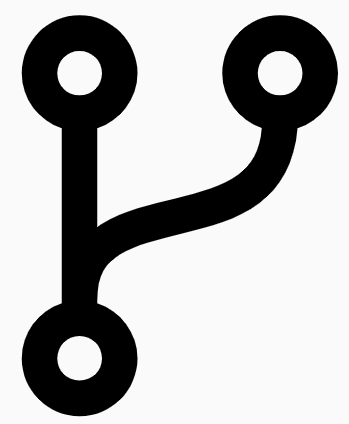 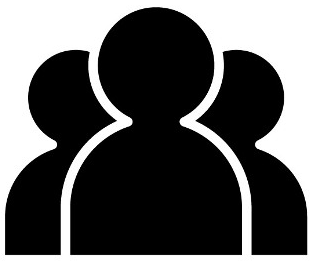 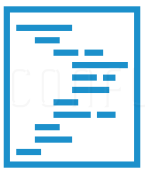 Production
Dev: module 2
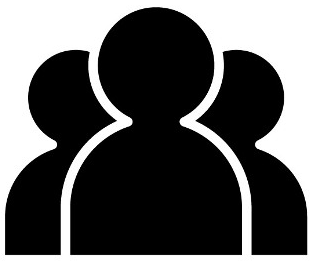 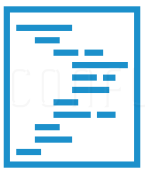 Dev: module 3
The Concept of Continuous Integration
“CI is the practice of frequently integrating one's new or changed code with the existing code repository”

“CI is a development practice that requires developers to integrate code into a shared repository several times a day”
Traditional SW Development Workflow
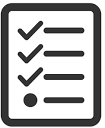 Developers need to change how they work:
They should use a central repository
This requires them to integrate code themselves:
Actually the developers knows his code best.
To check the code works and fits together with rest need to be built regularly
Compilation has to happen on a dedicated built environment:
Makes build config the same and keeps it more controllable
This way the process is transparent for every developers
Tests should be included and well:
Unit, UI, Security, Code Quality, etc.
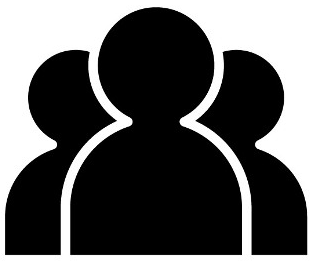 Dev: module 1
Unit tests
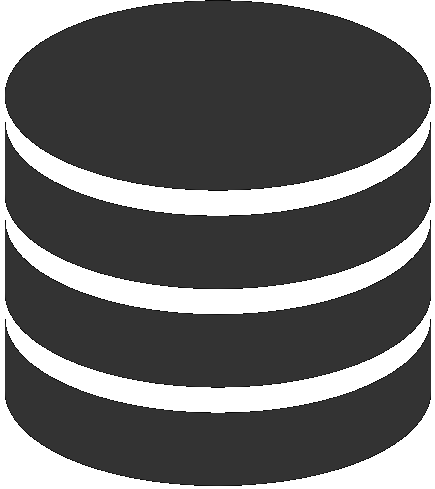 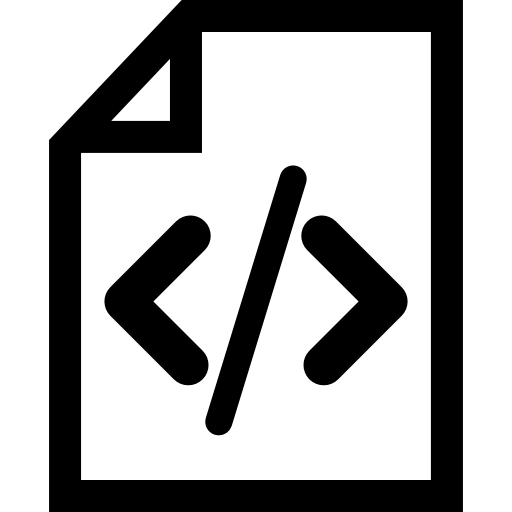 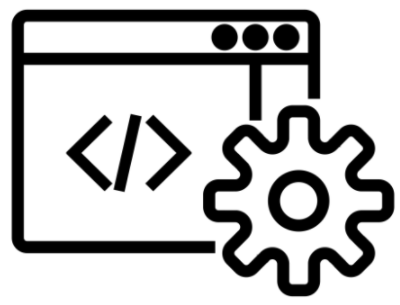 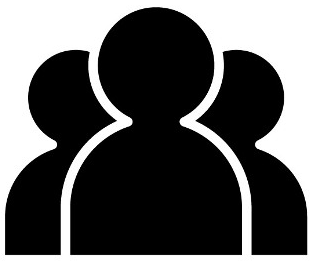 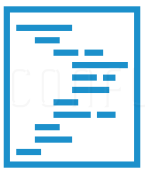 Dev: module 2
Code Quality
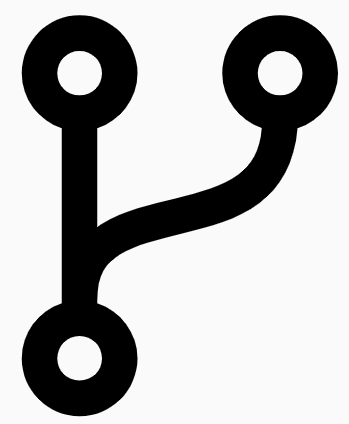 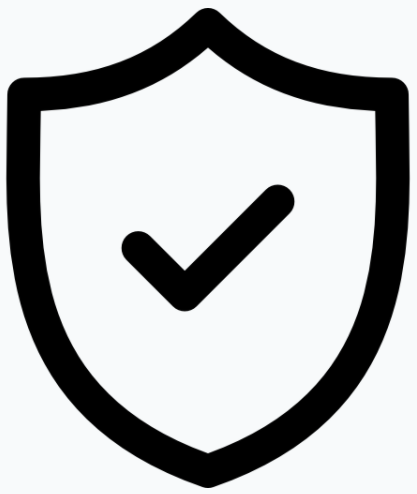 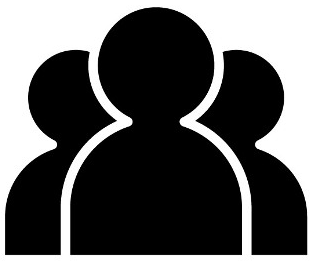 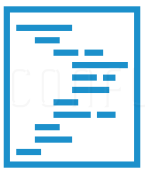 Dev: module 3
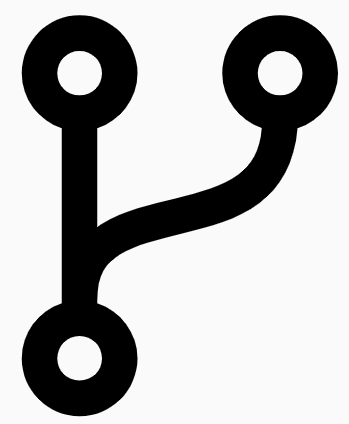 Security
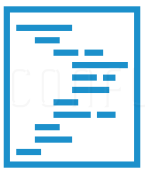 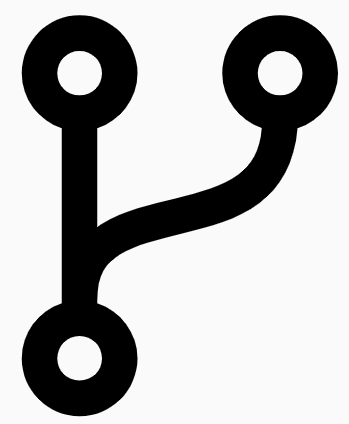 The Concept of Continuous Integration
“CI is the practice of frequently integrating one's new or changed code with the existing code repository”

“CI is a development practice that requires developers to integrate code into a shared repository several times a day”
Important Notice: 

There is nothing here about automation, containerization, ci tools… 
Automation isn't the goal it's the technique to achieve the goal.

Tooling is also part of the technique: Docker, Jenkins, GitHub Actions, …

(While might adapting to the spirit of novel trends: DevOps, Microservices, 12 Factor App Design…)
The Big Picture of CI/CD/CD
Continuous Integration 
Continuous Delivery:
automated release creation
manually triggered deployments
Continuous Deployment:
automated deployments as well
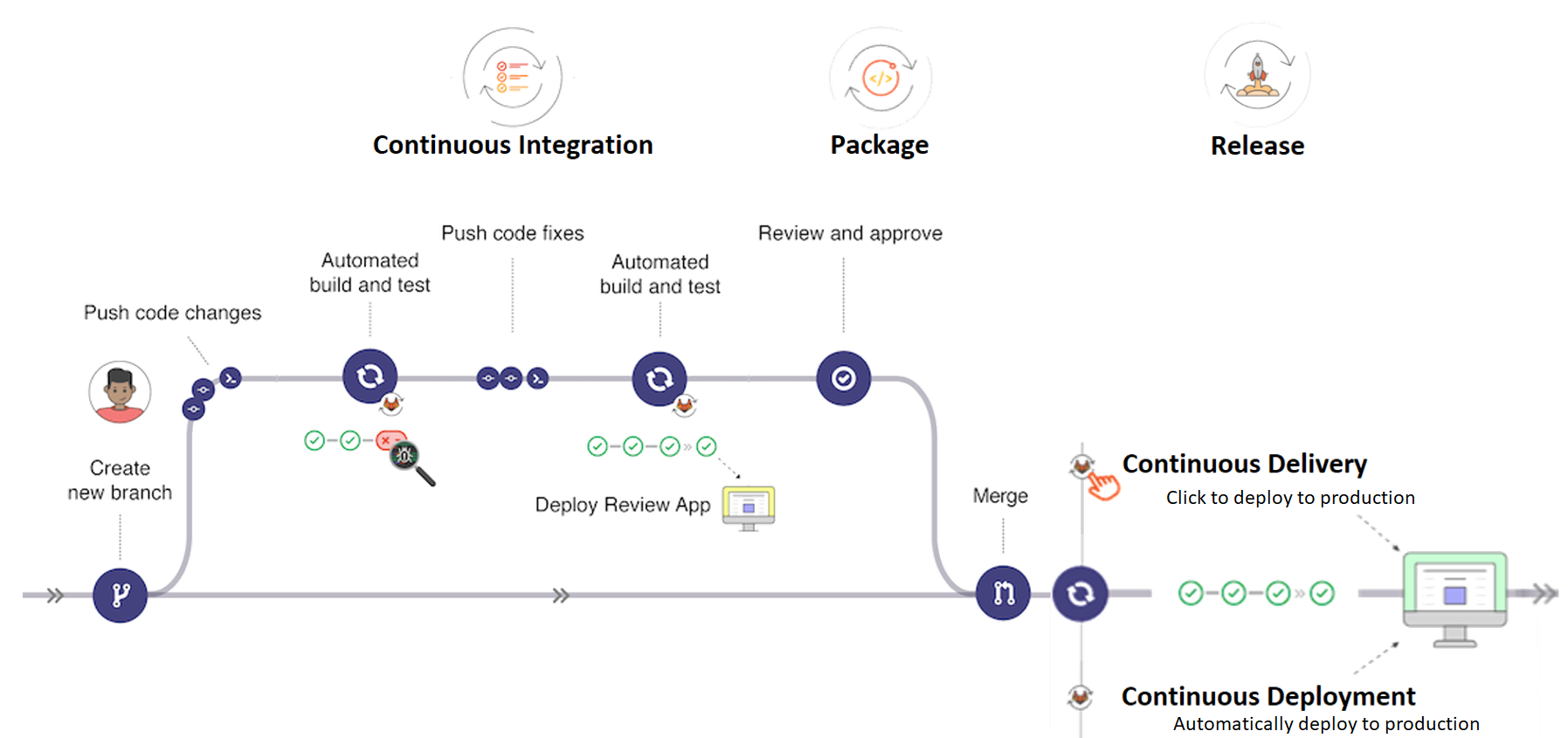 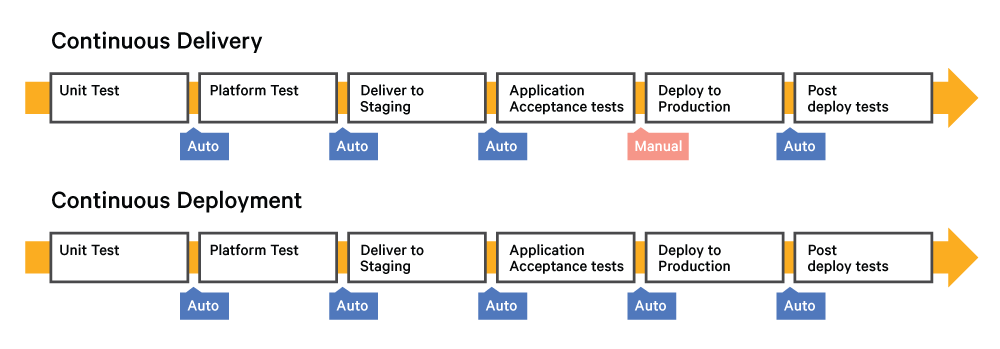 [Speaker Notes: Package és delivery határa elmosódhat.
Config részt esetleg félig behúzni]
The Test Pyramid
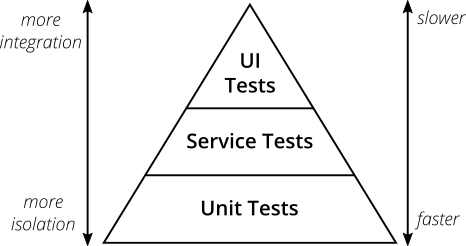 source: https://martinfowler.com/articles/practical-test-pyramid.html
[Speaker Notes: Package és delivery határa elmosódhat.
Config részt esetleg félig behúzni]
Cloud and Immutable Infrastructure
Cloud made it incredibly easy to rebuild infrastructure elements
Instead of updating, you can replace it with a new using automation
Can be applied to servers (VMs and especially containers), or any other element in the app stack
Very resilient and secure
The Netflix model
Always build a new AMI image, never patch
Agents running on VMs to kill it after SSH login
Instance A
Instance B
Instance A
Instance A
Destroy
X
App v1.0
App v1.1
App v1.0
App v1.1
Reboot
Provision
OS v1.0
OS v1.0
OS v1.0
App v1.0
OS v1.0
Immutable infrastructure
Mutable infrastructure
Advanced Deploy/Release Management Techniques
Rolling Update
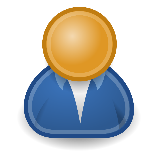 LB
V1
V1
V1
V1
V1
[Speaker Notes: Package és delivery határa elmosódhat.
Config részt esetleg félig behúzni]
Advanced Deploy/Release Management Techniques
Rolling Update
Blue Green
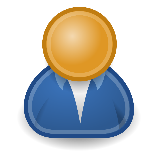 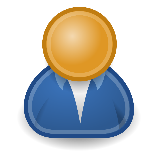 LB
LB
V2
V1
V2
V2
V1
V2
V1
V2
V1
V1
V2
V2
V1
V1
[Speaker Notes: Package és delivery határa elmosódhat.
Config részt esetleg félig behúzni]
Advanced Deploy/Release Management Techniques
Rolling Update
Blue Green
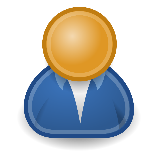 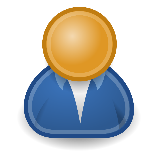 LB
LB
V2
V1
V2
V2
V1
V2
V1
V2
V1
V1
V2
V2
V1
V1
[Speaker Notes: Package és delivery határa elmosódhat.
Config részt esetleg félig behúzni]
Advanced Deploy/Release Management Techniques
Canary
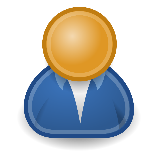 LB
99%
1%
V2
V1
V2
V1
[Speaker Notes: Package és delivery határa elmosódhat.
Config részt esetleg félig behúzni]
Advanced Deploy/Release Management Techniques
Canary
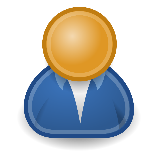 LB
95%
5%
V2
V1
V2
V1
[Speaker Notes: Package és delivery határa elmosódhat.
Config részt esetleg félig behúzni]
Advanced Deploy/Release Management Techniques
Canary
Dark Launch
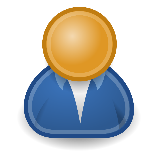 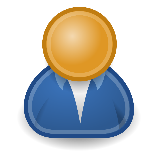 LB
LB
Mirror Traffic
90%
10%
V2
V2
V1
V2
V1
V2
V1
V1
DB
[Speaker Notes: Package és delivery határa elmosódhat.
Config részt esetleg félig behúzni]
Finally, Please Keep This in Mind…
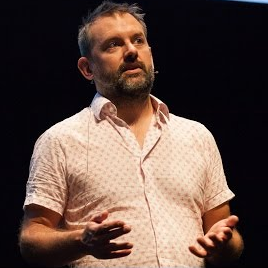 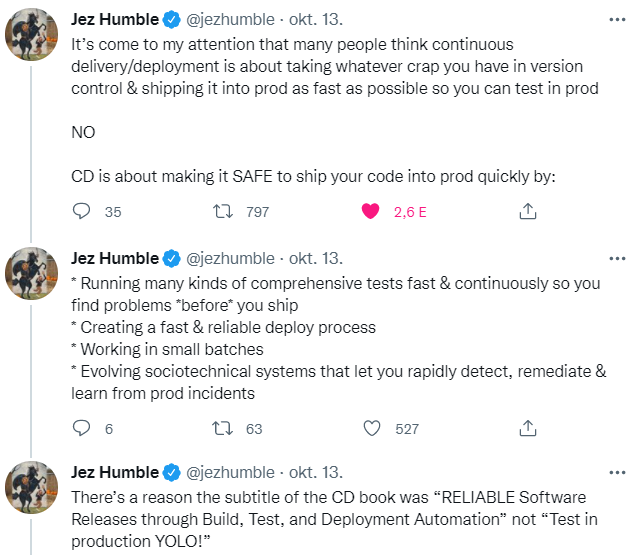 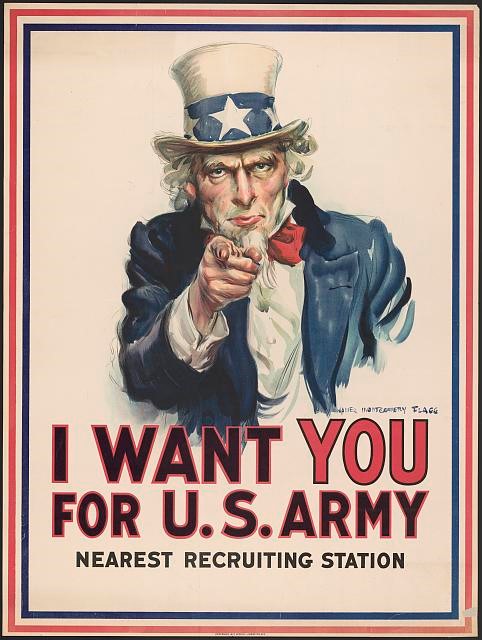 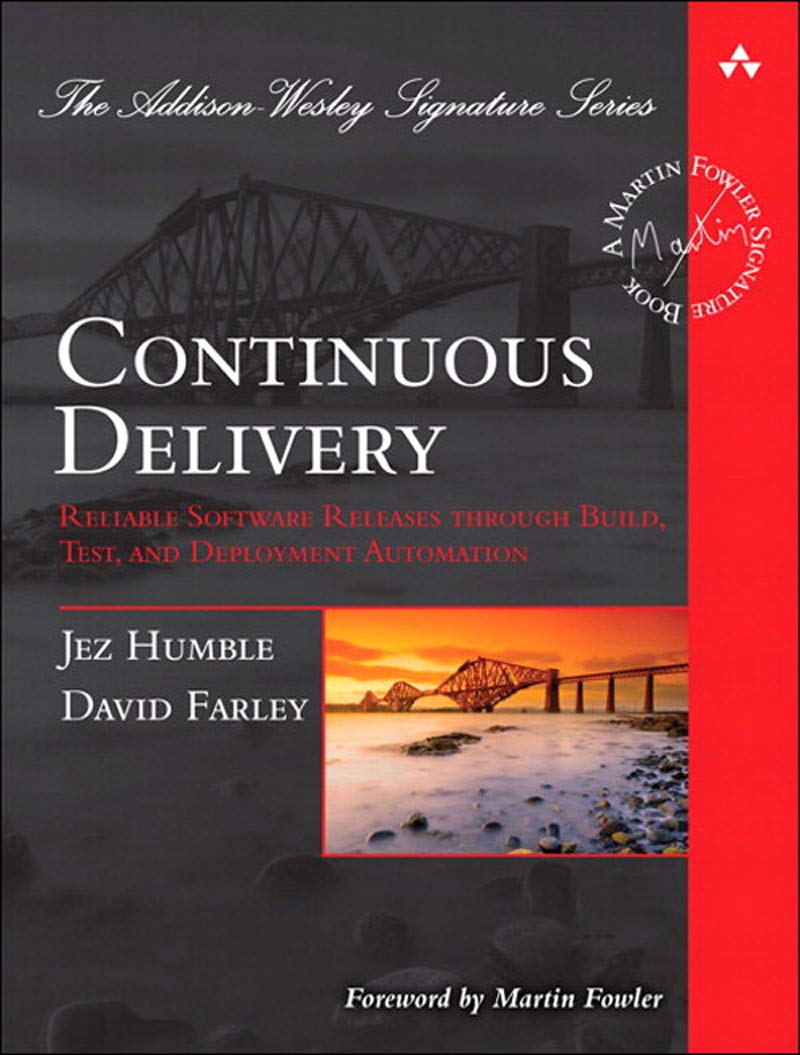 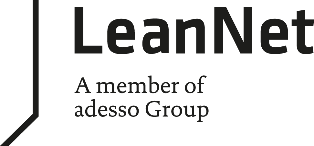